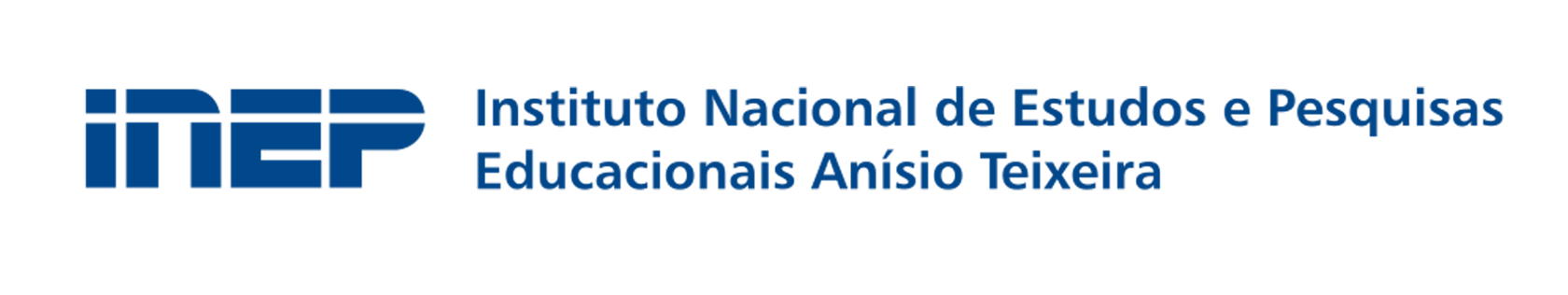 Revalida 2020 e 2021
Apresentação preparada para audiência com a Comissão de Fiscalização Financeira e Controle da Câmara dos Deputados 





Luís Filipe de Miranda Grochocki
Diretor de Avaliação da Educação Superior

Brasília | DF | 10 de maio de 2021
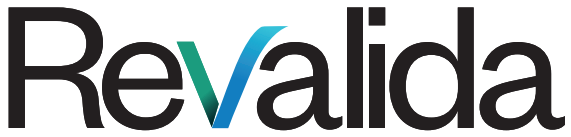 Revalida: Contextualização
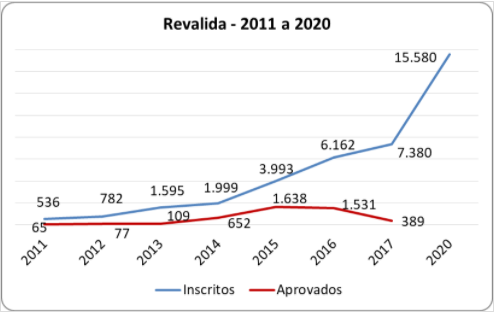 *Considerou-se o custo médio por participante, conforme previsões contratuais, embora a aplicação tenha custos variáveis. Exemplos: não é paga correção de provas discursivas entregues em branco; aplicação para participantes com necessidade de atendimento especializado é mais cara. Valor exato estará disponível apenas após a entrega e aprovação de todos os produtos.
**Considerou-se a taxa de aprovação histórica na 2ª etapa dentre os aprovados na 1ª etapa, de  49,7%, o que equivaleria a 1.194 aprovados.
Gestão do Revalida em 2020 e 2021
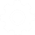 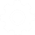 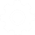 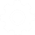 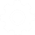 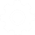 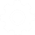 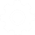 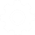 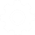 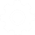 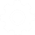 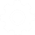 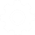 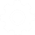 Publicação das Portarias Inep nº 530 e 540/2020, com as regras de execução e a matriz de referência do Revalida
Execução e resultado dos processos licitatórios de contratação de empresas de impressão, distribuição, aplicação e correção (1ª e 2ª etapas)
Consulta às Conjur MEC e MS sobre vigência da Portaria 278/2011 e definição de competência do Inep para operacionalizar Revalida
Estudo Técnico Preliminar de contratação de empresas para impressão, distribuição, aplicação e correção (1ª e 2ª etapas)
Aprovação da Lei nº 13.959/2019.
Comissão de planejamento Revalida 2020: elaboração de proposta de decreto e portarias de regulamentação da Lei.
Solicitação orçamentária
Desenvolvimento de sistema eletrônico de inscrições, recursos, resultados
Publicação dos editais de prova da 2ª etapa 2020 e 1ª etapa Edital 1 de 2021
Elaboração dos editais de prova da 2ª etapa 2020 e 1ª etapa do exame 1 de 2021
Aplicação da 1ª etapa Revalida 2020, recebimento de recursos e correção das provas
Revisão dos termos de adesão e contatos com universidades parceiras
Definição dos locais de prova da 2ª etapa 2020
Divulgação dos resultados da 1ª etapa 2020
Inep/MEC
JANEIRO-FEVEREIRO 2020
Congresso Nacional/Presidência da República
Inep
Inep
Inep
Inep
Inep
Inep/CEBRASPE
MAIO 2021
DEZEMBRO 2019
JUNHO 2020
JUNHO A SETEMBRO 2020
JUNHO-JULHO 2020
JULHO 2020- ATUAL
FEVEREIRO-MARÇO 2021
MARÇO 2020
AGOSTO-DEZEMBRO 2020
SETEMBRO 2020
DEZEMBRO 2020-FEVEREIRO 2021
JANEIRO 2021
FEVEREIRO-MAIO 2021
MARÇO 2021
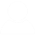 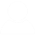 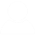 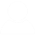 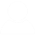 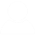 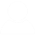 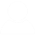 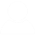 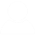 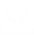 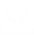 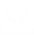 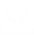 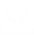 Inep
Inep
Inep
Inep/MEC/Ebserh/
CEBRASPE
Inep
Inep
Inep/MEC
1
2
4
3
5
6
7
Elaboração dos editais de prova
8
9
10
15
12
14
13
11
Desafios à aplicação do Revalida em 2020 e 2021
Elaboração do Revalida em 2020 e 2021
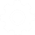 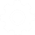 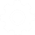 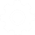 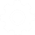 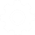 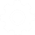 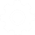 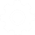 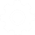 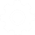 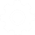 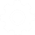 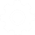 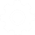 Análise pedagógica e seleção dos itens
Produção e análise de 181 itens do exame
Planejamento do Exame
Elaboração da matriz do exame de acordo com a Diretriz Curricular Nacional de Medicina
Nomeação de membros da Comissão Assessora de Avaliação da Formação Médica
Nomeação de membros da Comissão de Análise de Itens
Capacitação da CAAFM em psicometria
Atualização, revisão e formatação do Guia de Elaboração de Itens
Reuniões presenciais no ambiente seguro do Inep para 2ª prova (método Angoff)
Elaboração da prova de habilidades clínicas
Revisão da língua portuguesa dos 100 itens de prova teórica e dos 5 tens da prova discursiva
Reuniões presenciais no ambiente seguro do Inep para 1ª prova (método Angoff)
Liberação de material em gráfica
Revisão e diagramação da prova de habilidades clínicas
Inep
JUNHO 2020
Inep
Inep
Inep
Inep
Inep/CAAFM/CAI
Inep/CAAFM/CAI
Inep
NOVEMBRO 2020
JUNHO 2020
JULHO 2020
JULHO 2020
AGOSTO 2020
AGOSTO 2020
OUTUBRO 2020
JULHO 2020
AGOSTO 2020
SETEMBRO 2020
SETEMBRO 2020
SETEMBRO 2020
OUTUBRO 2020
OUTUBRO 2020
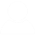 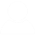 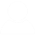 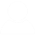 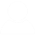 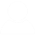 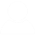 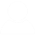 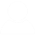 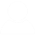 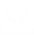 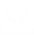 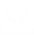 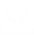 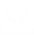 Inep/CAI
Inep/CAAFM
Inep/CAI
Inep
Inep
Inep
Inep
1
2
4
3
5
6
7
Capacitação de elaboradores e revisores de itens com psicometristas
8
9
10
12
15
14
13
11
Desafios à elaboração e soluções adotadas para o Revalida em 2020 e 2021
2ª Etapa: Possíveis locais de aplicação
Ambulatórios da rede Ebserh com confirmação de 
possibilidade de uso para aplicação do Revalida
CONTATOS
61 2022 3410agenda.daes@inep.gov.br